Pharmacist Opportunities Within a Pharmacy Benefit Manager
Created by the School of Pharmacy Relations Committee for AMCP
Updated: February 2024
What PBMs do for Plan Sponsors
Administer pharmacy benefit and plan design
Retail, mail, specialty
Develop, contract and administer various pharmacy networks such as retail, long term care and home infusion (payment, reporting, auditing), mail order and/or specialty
PBMS own/operate mail service and specialty pharmacies
Provide decision support for prescribing and utilization
Prior authorization
Quantity limits
Step Therapy
[Speaker Notes: As well as providing drug coverage for plan sponsors, PBMs provide more value by the bullet points listed

Benefits and plan designs are often very customizable or sponsor can select standard or template plan design.
Pharmacy Network is a group of pharmacies that supply services for covered members.
Many PBMs own their own mail service and/or specialty pharmacy
Most PBMs also manage their own Clinical Review Units – where a Prior Auth request goes to be reviewed.]
What PBMs do for Plan Sponsors
Manage formularies
Contract with pharmaceutical manufacturers
Offer Medication Therapy Management (MTM) 
Offer health and wellness programs
Disease management
Health risk assessments
Smoking cessation
Design and offer other unique clinical programs (i.e., Adherence, Oncology Management, Specialty)
[Speaker Notes: Will discuss aspects of formulary management later in the presentation
Contracting with drug manufacturers is an important part of revenue
Health and wellness programs are popular ways to bring more value to plan sponsors
	- These programs are often sub-contracted to other companies, but some PBMs create them in-house]
Who PBMs Serve
Corporate health plans
Health plan organizations
Insurance groups
Blue Cross Blue Shield plans
Government entities (federal, state, local)
Taft Hartley/unions
Third-party administrators
Discount card/cash card programs
Medicare Part D individuals
Medicaid
Exchanges (federal or state)
[Speaker Notes: Behind each of these groups, plans, organizations is a member that the PBM serves.]
Pharmacy Student Opportunities
Internships
Pre-graduation
Project-based summer positions
Varying length and locations
Residencies
One-year postgraduate training
Development of advanced knowledge and skills distinct to the PBM environment
Varying locations
Multiple residencies across the country listed at www.AMCP.org
[Speaker Notes: Residencies are a great way to see the scope of managed care.
Often, the residency program offers an opportunity to rotate through various roles available in managed care (covered in rest of presentation) Just as in hospital residencies, it is often the best way to “get your foot in the door” for a managed care career.

https://www.amcp.org/resource-center/group-resources/residents-fellows]
Pharmacist Opportunities
Operations 
 Clinical/Medical Affairs 
 Administration/Corporate
Pharmacist Opportunities:  Operations
Call center pharmacists and Management
Respond to member, provider, and pharmacy questions/concerns regarding drug therapy
Mail service pharmacists and Management
Process prescriptions mailed in by plan participants
Perform DUR and other utilization management programs
Fill prescriptions
Logistics/operations
Workflow, inventory, and personnel management
[Speaker Notes: Operations has to do with the actual service of a pharmacy

Most PBMs own their own call center and/or mail service
Opportunities for pharmacists to have direct contact to members from a PBM perspective
Call Centers
Pharmacists can help explain benefits to members/providers as well as formulary questions
Discuss reasons for UM and why a drug needs to be monitored or controlled
Drug Information questions that come from various employer groups/clients
Mail Order
PBMs need pharmacists to dispense drugs within their mail order pharmacies and also contribute to process improvements
Mail Order pharmacies dispense significant volume (i.e., up to 10,000 Rx’s) per day and process improvement/efficiency is a key part of profitability for the mail order pharmacy]
Pharmacist Opportunities:  Operations
Prior Authorization (PA)/Appeals
Review PA requests and determine approval/denial based on evidence 
Drug Utilization Review
Review drug-drug interactions and other edits for potential follow-up with prescribers and pharmacies
Medication Therapy Management (MTM)
Complete medication reviews and counseling for patients
Counseling and/or consultative clinical services 
Counseling on medication adherence and other medication related opportunities
Pharmacist Opportunities:  Clinical/Medical Affairs
Prior Authorization (PA) Criteria Development
Development and review of PA, step therapy, quantity limits; evidence based reviews
Formulary design/development
Support evidence based clinical formulary design and development 
P&T and Drug Information Support
Development of monographs, drug information documents/comparisons 
Clinical Program Development 
Provide clinical background and rationale for program development
Pharmacist Opportunities: Corporate
Account management
Consultative, day-to-day management of clinical offerings to client base
Sales and strategic initiatives (for new/prospective business and existing business) 
Clinical program development/product development
Design of new clinical programs – such as cost savings or quality improvement initiatives
Support maintenance and sales of these clinical programs
Trade Relations/Rebate Management
Contracting with manufacturers
Supporting clients with rebate-related recommendations
Network Management
Support network design and contracting, FWA prevention and review
[Speaker Notes: Pharmacists perform multiple roles within the corporate setting of a PBM:
Acct Mgmt
	Clients often have many questions (i.e., large clients with 10,000+mbrs/EE).  
	Client retention is key - build a relationship with the client
	Often these account managers are pharmacists who are familiar with the benefits and services that the PBM provides
Clinical Program Development
	Pharmacists are often asked to control costs while maintaining clinical needs of the member
	Drug Information
Rebate Management
	Pharmaceutical manufacturers contract with PBMs to prefer their drugs over similar drugs on the market – and  pharmacists are often at the forefront of these decisions and they negotiate and evaluate the contracts to bring down the overall cost of healthcare
Network Management
	Pharmacists also spearhead the contracting of pharmacies.
	Responsibilities include negotiating rates with pharmacy providers and ensuring proper implementation of a contract. 
	Many PBMs either own their own audit teams or contract out auditors to make sure their pharmacies are not causing fraud, waste, or abuse]
Pharmacist Opportunities:  Corporate/Administrative
Specialty Products
Management of high-cost, high-touch product offering
Clinical programs, pipeline, cost-savings recommendations
Informatics
Support client reporting and complex database analysis
Marketing
Support corporate initiatives to promote the organization
Analytics and Outcomes
Pharmacoeconomic analyses 
Client-specific analyses
Regulatory/Compliance
Support PBM in regulatory/compliance functions
[Speaker Notes: Specialty Products
Since these drugs are very high cost, they must be managed properly.  However, since they often require a great deal of clinical management, pharmacists are often involved with the creation of strategies to manage these products.
Great amounts of member education are necessary for these products, much of which is provided by pharmacists 
These drugs are also heavily regulated by the FDA as well as the manufacturing companies (e.g., Orphan drug status).  
This requires special attention and different approaches to roles like rebate contracting, Clinical management, etc.
Informatics
The large amount of data that a PBM has is very valuable in terms of predicting drug utilization, trends, and costs
	Pharmacists are a key component as they provide the clinical background in analysis of the data
Analytics and Outcomes
Some PBMs have their own Outcomes teams that perform studies for third party clients
Pharmacists are heavily involved in organizing the data and performing retrospective studies for companies with specific questions about their products
Regulatory/ Compliance
PBMs usually have a team that address pbm compliance to Federal and State regulations.  This team assures that policies and procedures are in place and kept current.  This team also focuses heavily on Medicare Part D compliance to CMS guidance and assures that the PBM complies with those regulations as a downstream entity of the Plan Sponsors.]
Advancement Opportunities
Areas of the PBM
Retail Services
Specialty Pharmacy
Mail Pharmacy
Therapy/Disease Management
Marketing
Client Management
Utilization Management
Regulatory/ Compliance
Opportunities
Supervisor
Manager
Director
Vice President
President
Mission & Vision
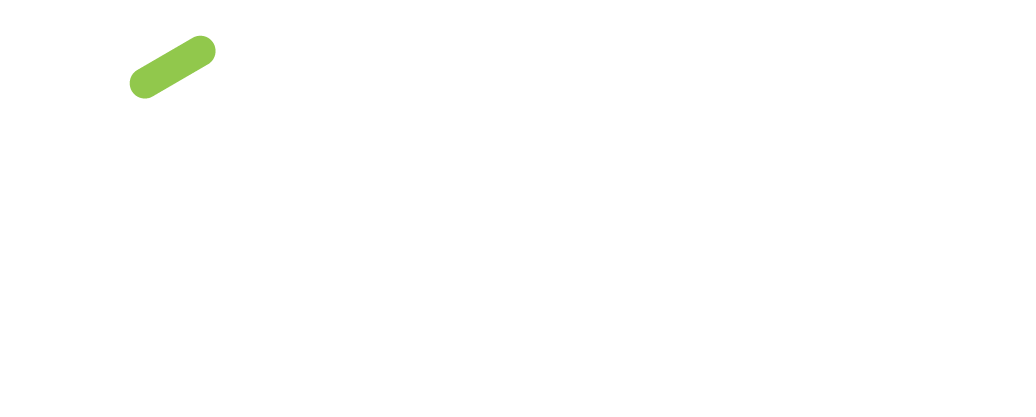 To improve patient health by ensuring access to 
high-quality, cost-effective medications and other therapies.